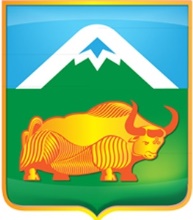 Финансовое управление муниципального района 
«Монгун-Тайгинский кожуун Республики Тыва»
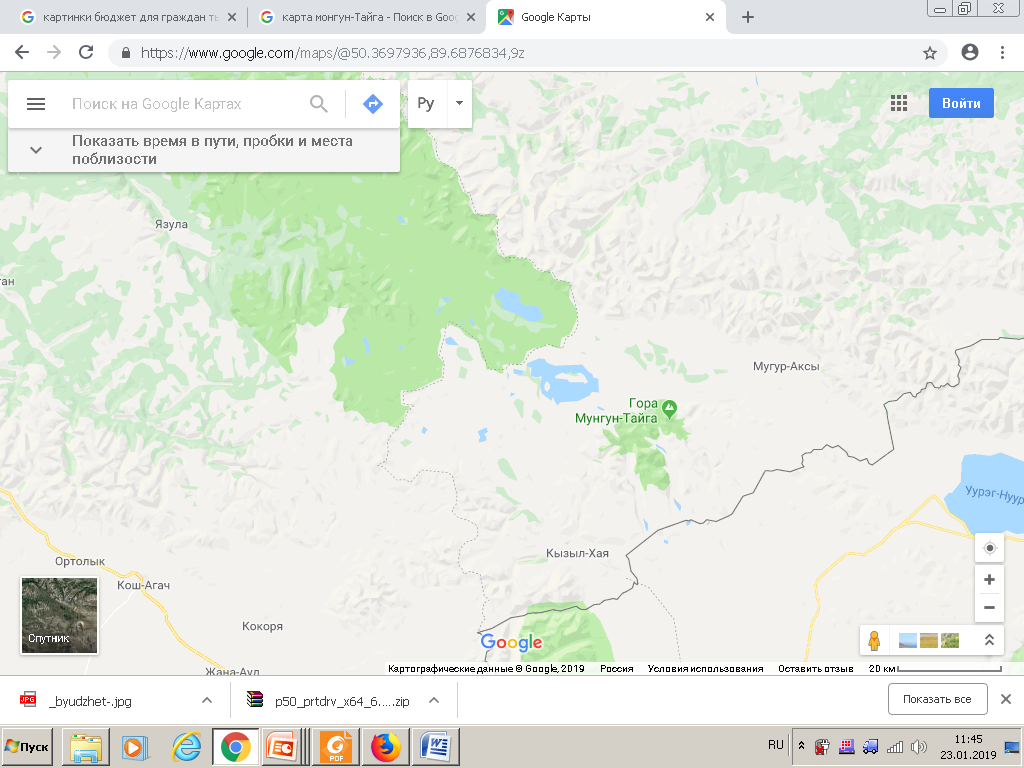 Бюджет 
для граждан  

на 2025 год и на плановый период 2026-2027 годов
муниципального района
«Монгун-Тайгинский кожуун Республики Тыва»
Основные понятия и термины
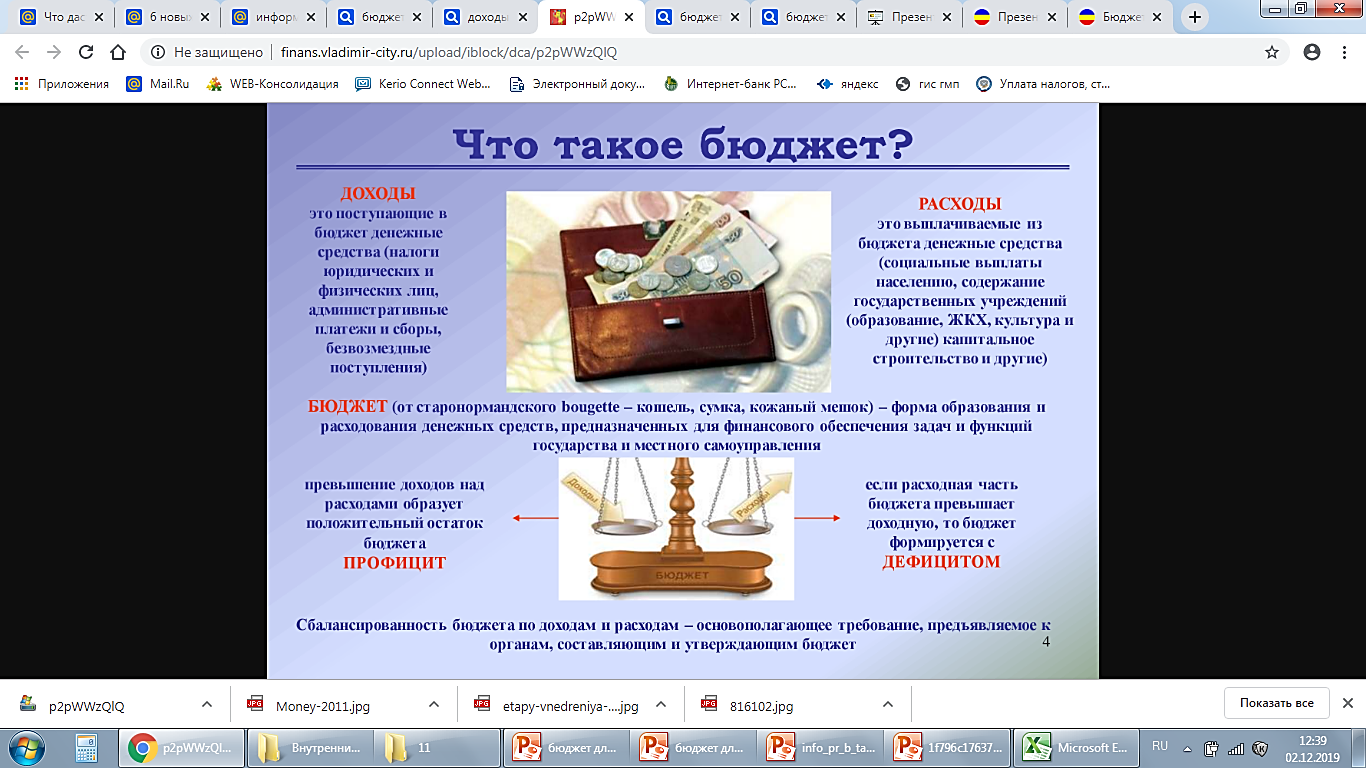 Основные направления бюджетной и налоговой политики муниципального района «Монгун-Тайгинский кожуун Республики Тыва» 
на 2025 год и плановый период  2026-2027 годов
Обеспечение
сбалансированности и 
устойчивости бюджета
Повышение
             открытости и прозрачности  бюджета
Осуществление 
внутреннего финансового 
контроля и аудита
Бюджет 
муниципального образования 
направлен на решение 
следующих 
ключевых задач
Проведение мониторинга и анализа муниципальных нормативно правовых актов по местным налогам
Сохранение и 
развитие налогового
 потенциала
Создание благоприятных 
условий для осуществления 
предпринимательской и инвестиционной
 деятельности как источника 
обеспечения наполняемости 
бюджета
Выполнение всех 
социальных гарантий, 
принятых муниципальным 
образованием
Основные понятия и термины
Этапы бюджетного процесса
Основные понятия и термины
Доходы от использования имущества, находящегося в государственной и муниципальной собственности;
Платежи при пользовании природными ресурсами;
Доходы от оказания платных услуг (работ) и компенсации затрат государства;
Доходы от продажи материальных и нематериальных активов;
Штрафы, санкции, возмещение ущерба.
Дотации;
 Субсидии; 
Субвенции;
 Иные межбюджетные трансферты.
Налог на доходы физических лиц;
Акцизы;
Налоги на совокупный доход;
Налог на имущество организаций;
Государственная пошлина.
Основные характеристики бюджета муниципального района
Динамика  финансовой помощи муниципального района за период 2021-2027 годы
Динамика собственных доходов бюджета муниципального района
 «Монгун-Тайгинский кожуун Республики Тыва» 
 за период 2021-2027 годы
Доля и структура налоговых и неналоговых доходов
 бюджета муниципального района
 «Монгун-Тайгинский кожуун Республики Тыва»  на 2025 год
Доля и структура доходов финансовой помощи бюджета  муниципального района
 «Монгун-Тайгинский кожуун Республики» на 2025 год
Структура и доля расходов  финансовой помощи бюджета муниципального
 района «Монгун-Тайгинский кожуун Республики Тыва»  на 2025 год
Расходы бюджетных средств по учреждениям на 2025 год
Динамика роста фонда оплаты труда 
за период 2019 - 2024 годы
Дорожный фонд за период 2018-2025 годы
тыс. руб.
Объекты капитального строительства и реконструкции  муниципальной собственности на 2025 год, тыс. руб.
Муниципальный бюджет
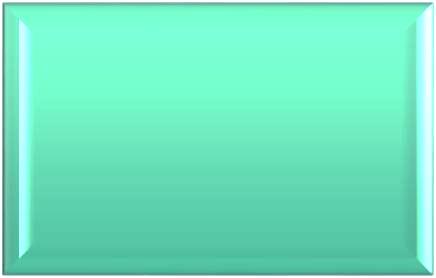 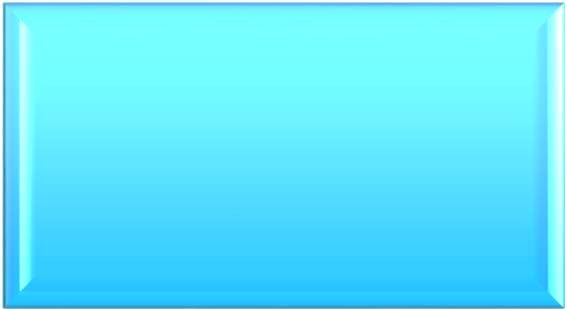 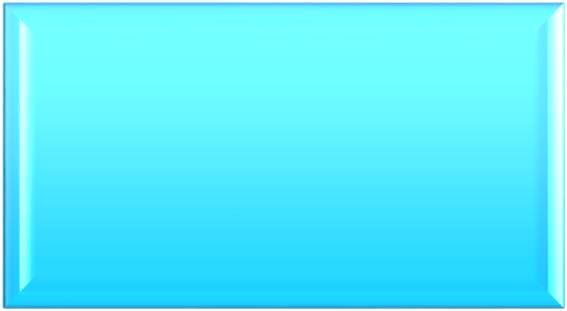 Обеспечение жильем молодых семей в Монгун-Тайгинском районе 2951 тыс. руб (из республиканского и федерального бюджета 2869,0 тыс. руб, из муниципального бюджета 
82 тыс. руб.)
Комплексное  развитие сельских территорий  Монгун-Тайгинского кожууна 2600 тыс. рублей (муниципального бюджета 2600 тыс. руб.)
Формирование комфортной городской среды 2086 тыс. рублей ( из Федеральный бюжет 2000,0 тыс. рублей, из республиканского бюджета 21 тыс. руб, из муниципального бюджета 65тыс. руб.)
Республиканский бюджет
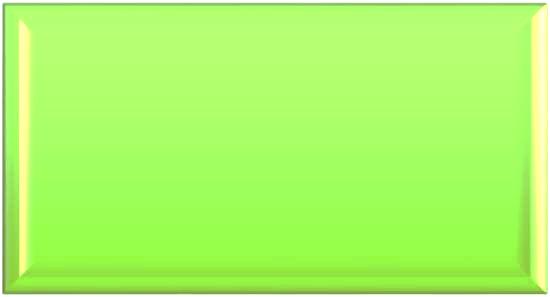 Строительство новой школы с. Кызыл-Хая, 228 млн. руб (из федерального бюджета 202 млн. руб, из республиканского бюджета 26 тыс. руб.)
Муниципальные программы финансируемые на 2025 год
1.  МП «Развитие образования на 2021-2025 год» -  450072,2 тыс. рублей  или 66%:
2. МП «Патриотическое воспитание несовершенолетних обучающихся в Монгун- 	Тайгинском районе на 2023-2025 годы»- 150,0 тыс. рублей или 0,02%
3. МП «Социальная поддержка населения Монгун-Тайгинского кожууна на 2024-	2026 годы»- 25573,5тыс. рублей или 3,78%
4. МП «Развитие культуры в Монгун-Тайгинском кожууне на 2024-2026 годы»-	73676,3 тыс. рублей или 10,8%
5.  МП «Развитие сельского хозяйства и регулирование рынков сельскохозяйственной 	продукции сырья и продовольства  в Монгун-Тайгинском районе на 2024-	2026 годы» - 497,0 тыс. рублей  или 0,07%
6. МП «Создание благоприятных условий для ведения бизнеса в Монгун-Тайгинском 	кожууне на 2024-2026 годы» - 100,0 тыс. рублей или 0,01%
7. МП «Профилактика преступлений и иных правонарушений Монгун-Тайгинском 	кожууне Республики Тыва на 2024-2026 годы» - 151,0 тыс.рублей или 0,02%
8. МП «Жилищно-коммунальное хозяйство на 2025-2027 годы Монгун-Тайгинского 	кожууна РТ» - 3611,0 тыс.рублей или 0,53%
9. МП «Развитие кадрового потенциала администрации муниципального района 	«Монгун-Тайгинский кожуун Республики Тыва» на 2024-2026 годы»-	20,0 	тыс.рублей
10. МП «Профилактика особо опасных инфекций в Монгун-Тайгинском кожууне 
	На 2024-2026 годы» - 50,0 тыс. рублей или 0,01%
11. МП «Укрепление общественного здоровья Монгун-Тайгинского кожууна на 2024-2026 	годы»-9,0 тыс. рублей 
12. МП «О дополнительных мерах по борьбе с туберкулёзом в Монгун-Тайгинском кожууне  	на 2024-2026 годы» - 150,0 тыс. рублей или 0,02%
13. МП «Безопасные и качественные автомобильные дороги на территории 	муниципального района «Монгун-Тайгинский кожуун Республики Тыва на 2025-	2027 годы» - 13369,0 тыс. рублей или 1,98%
14. МП «Доступная среда в Монгун-Тайгинском кожууне на 2021-2025 годы» - 	30,0тыс.рублей 
15. МП «Комплексное развитие сельских территорий»  в Монгун-Тайгинском кожууне 	Республики Тыва на 2021-2025годы - 2600,0 тыс. рублей или 0,38%
16. МП «Обеспечение доступным комфортным жильем и коммунальными услугами 	граждан молодых семей в Монгун-Тайгинском кожууне» на 2021-2025 годы»-	2951,0 тыс. рублей или 0,44%
17. МП «Развитие кореных малочисленных народов  Севера, Сибири и Дальнего Востока 	РФ, проживающих в Монгун-Тайгинском муниципальном районе на 2023-2025 	годы» - 10,0 тыс. рублей
18. МП «По профилактике безнадзорности и правонарушений среди несовершеннолетних 	«Подержи подростка» на 2025-2027годы-70,0 тыс. рублей 
19. МП «Развитие системы молодежной политики в Монгун-Тайгинском кожууне 	Республики Тыва 2023-2025годы» - 150,0 тыс. рублей
20. МП «Содействие занятости населения администрации муниципального района 	Монгун-Тайгинский кожуун Республики Тыва на 2024-2028годы» - 	70,0 	тыс. рублей  
21. МП «Защита населения и территорий от чрезвычайных ситуаций, обеспечение 	пожарной безопасности людей на водных объектах Монгун-Тайгинском районе 	Республики Тыва на 2024-2026годы» - 3219,0 тыс. рублей или 0,48%
22. МП «Профилактика экстремизма и терроризма на территории муниципального 	района «Монгун-Тайгинский кожуун РТ» на 2023-2025годы» - 55,0 тыс. рублей 	
23. МП «Профилактика незаконного потребления наркотических средств и психотропных 	веществ, наркомании на территории муниципального района «Монгун-	Тайгинский кожуун Республики Тыва на 2023-2025годы» - 55,0 тыс. рублей
24. МП «Развитие земельно-имущественных отношений и градостроительства на 	территории Монгун-Тайгинского района на 2024-2026годы» - 3571,2 тыс. 	рублей или 0,53%
25. МП «Развитие физической культуры и спорта в Монгун-Тайгинском кожууне на 2024-	2026годы» - 1028,8 тыс. рублей или 0,15
26. МП «Формирование современной городской среды на территории Монгун-Тайгинского 	кожууна на 2023-2025 годы» - 2085,0 тыс. рублей или 0,31%
Спасибо за внимание!